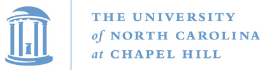 COMP 520 - Compilers
Lecture 18 – Abstract Syntax Trees, Why??
1
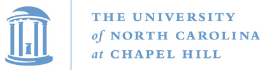 Reminders
Midterm 2 on Thursday, 4/11
Make sure you have some experience in PA4
2
COMP 520: Compilers – S. Ali
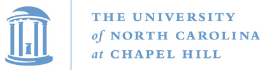 Announcements
I have finished reading all PA3 submissions done by Sunday night (keep working if you’re not done).

This lecture is targeted towards making sure we all understand the power of ASTs.
3
COMP 520: Compilers – S. Ali
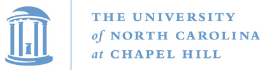 Announcements (2)
A small portion of you maximized AST potential.
A good portion nearly maximized their potential, and a good portion had a lot of redundant code.

Today we uncover the secrets of ASTs.
4
COMP 520: Compilers – S. Ali
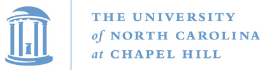 Why are we using ASTs?
Is it just some arbitrary decision that is just   “one way to do Compilers”?
5
COMP 520: Compilers – S. Ali
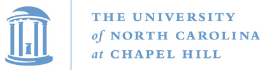 Why are we using ASTs?
Is it just some arbitrary decision that is just “one way to do Compilers”?
Yes and no. Yes it is, but it makes life easier for us. No, it will make life harder for you otherwise, so we should learn ASTs.
Examples of “no”: bogo sort
(Note: with some language exceptions, ASTs can look vastly different, but the core concept remains the same).
Today’s question: did ASTs make our lives easier?
6
COMP 520: Compilers – S. Ali
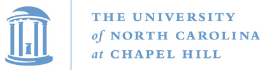 Visitor Model
A quick review
7
COMP 520: Compilers – S. Ali
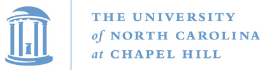 AST
public abstract class AST {
    public abstract <A,R> R visit(Visitor<A,R> v, A o);
}
This is an abstract class.This method is not defined.
8
COMP 520: Compilers – S. Ali
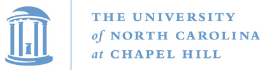 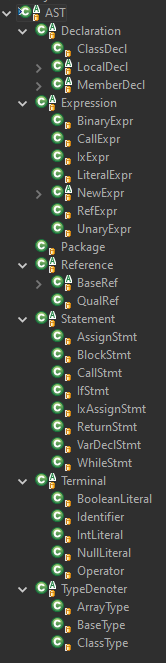 AST (2)
public abstract class AST {
    public abstract <A,R> R visit(Visitor<A,R> v, A o);
}
Visit is defined in concrete classes:
9
COMP 520: Compilers – S. Ali
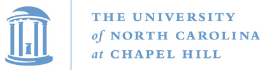 Concrete Visit Method
Let’s build the framework to see this in action.
10
COMP 520: Compilers – S. Ali
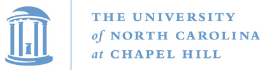 Recall Creating Statement Lists
“So long as input isn’t a }, keep giving me an abstract Statement         object returned by parseStatement();”
11
COMP 520: Compilers – S. Ali
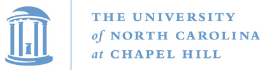 A peek into parseStatement
“This method will return a Statement.What kind of statement? No idea!”
BlockStmt, which extends Statementand has a defined visit method.
ReturnStmt, which extends Statementand has a defined visit method.
WhileStmt, which extends Statementand has a defined visit method.
12
COMP 520: Compilers – S. Ali
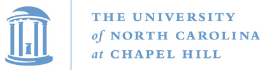 A peek into visitStatement (2)
“This method will return a Statement.What kind of statement? No idea!”
BlockStmt, which extends Statementand has a defined visit method.
ReturnStmt, which extends Statementand has a defined visit method.
WhileStmt, which extends Statementand has a defined visit method.
13
COMP 520: Compilers – S. Ali
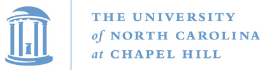 Calling an Abstract Method
ME=Identification
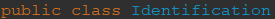 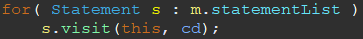 “I don’t know what type this Statement “s” is, but I knowit was instantiated with a REAL visit method”Why?
14
COMP 520: Compilers – S. Ali
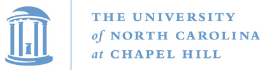 Calling an Abstract Method (2)
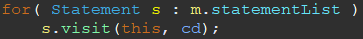 “During runtime, the visit method maps here	for this particular example Statement”(Afterall, it had to be instantiated somehow)
“Statement is WhileStmt”
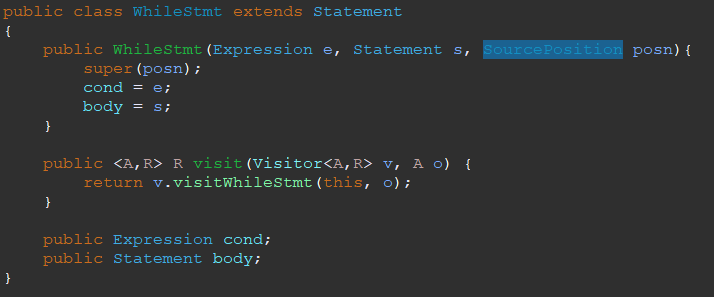 15
COMP 520: Compilers – S. Ali
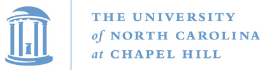 Calling an Abstract Method (3)
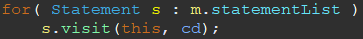 Parameter and Argument. When visiting,    the first parameter is always “this”
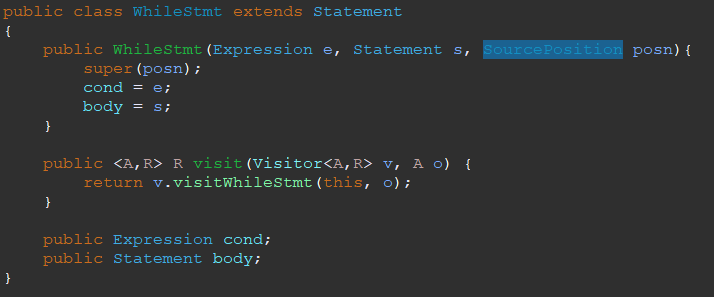 16
COMP 520: Compilers – S. Ali
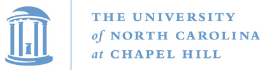 Calling an Abstract Method (4)
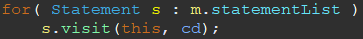 So this WhileStmt’s visit method just callsthe CALLER’s visitWhileStmt method.
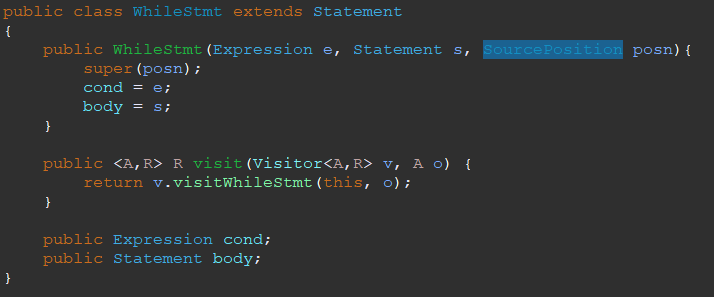 17
COMP 520: Compilers – S. Ali
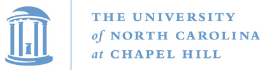 Calling an Abstract Method (5)
ME
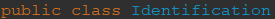 This means, s.visit(…) code is equivalent to:if( s instanceof WhileStmt )
	visitWhileStmt( s, arg );
… … …
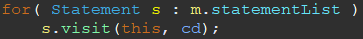 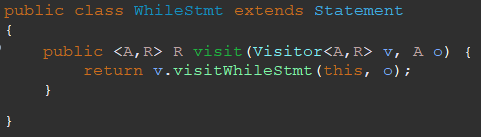 “Call MY visitWhileStmt”
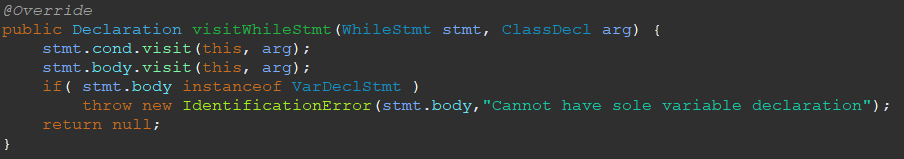 18
COMP 520: Compilers – S. Ali
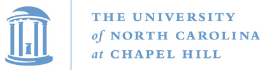 PA2 - ASTs
In case you forgot, you instantiated the concrete classes in PA2 in your parser.

So when you instantiated a concrete “VardeclStmt”, you specified “if you visit this Statement, make sure you pair it with ‘visitVarDeclStmt’ for whoever the visitor is.”
19
COMP 520: Compilers – S. Ali
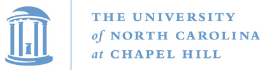 The Terrifying, Terrific, Tantalizing, Tormenting Truth	of ASTs
Elegantly combine parsing and input code traversal.
20
COMP 520: Compilers – S. Ali
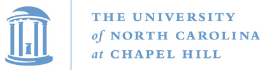 Identification
Consider wanting to implement this:
visitIdentifier( Identifier id, String ctx ) ::=
	id.decl = findDeclaration( ctx, id );
	return id.decl;

(It won’t know the context, needs it to be passed in)
21
COMP 520: Compilers – S. Ali
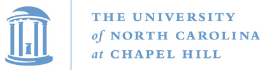 Package…
Package contains: ClassDeclList, which is just a list of 	ClassDecls
Parser: parseClassDecl- Returns a ClassDecl.


Add each ClassDecl into our list
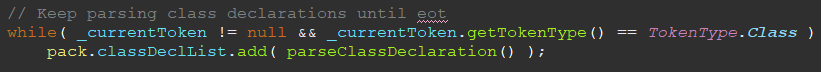 22
COMP 520: Compilers – S. Ali
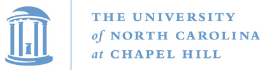 ClassDecl
Contains a FieldDeclList (member variables) and MethodDeclList (member methods)

If it was a method, you would parseStatement until out of statements, and store that in the MethodDecl.
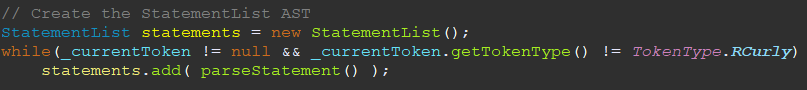 23
COMP 520: Compilers – S. Ali
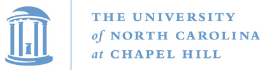 Visiting a Method
Thus, when you visit the Statements in a MethodDecl, you visit the Statement objects that you instantiated in PA2.

Those statements contained Expressions that you also created in PA2.
24
COMP 520: Compilers – S. Ali
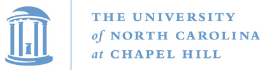 The Mysteries of References
25
COMP 520: Compilers – S. Ali
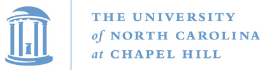 Recall: Creating References
Grammar: Reference ::= id | this | Reference . idImproved: 	(this|id)(.id)*
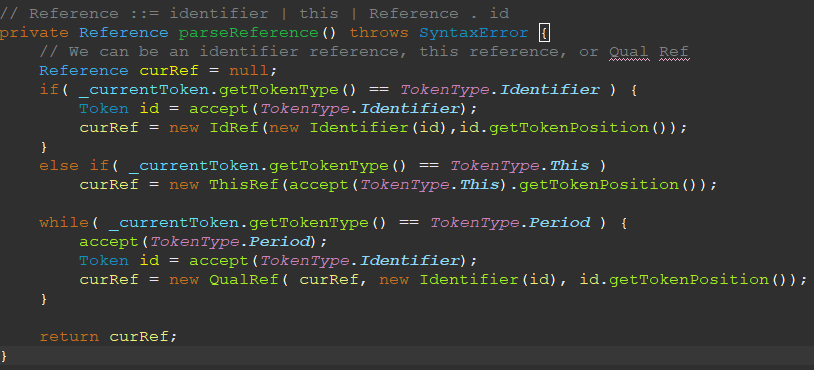 26
COMP 520: Compilers – S. Ali
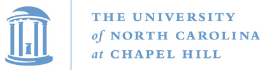 Recall: Creating References (2)
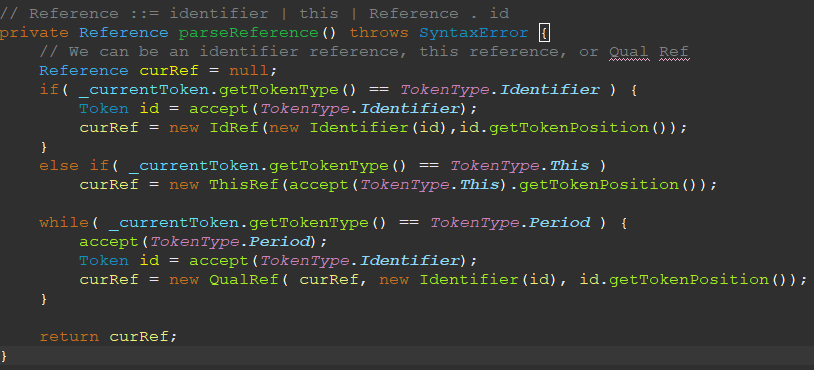 Implies: only threetypes of references.

IdRef,ThisRef,QualRef.

Confirmed
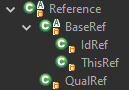 27
COMP 520: Compilers – S. Ali
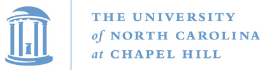 Note: If Identifiers have a Decl, then References map to a Decl too!
28
COMP 520: Compilers – S. Ali
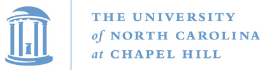 Note: If Identifiers have a Decl, then References map to a Decl too!
Thus, references map to some memory location. See CFGs:
Reference [ Expression ]		- Reference because it must be a variable
Reference ( ArgumentList? )	- Reference because it must be a method
Reference = Expression ;	- Reference because need to store data.

Makes sense, use references to “refer to something” whereas expressions need to be evaluated.
29
COMP 520: Compilers – S. Ali
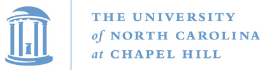 Parsing VS Grammar
Grammar:
Reference ::= id | this | Reference . id
Parsing:
Reference ::= (this|id)(.id)*

Parsing is misleading!
30
COMP 520: Compilers – S. Ali
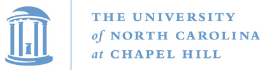 Parsing VS Grammar (2)
Grammar:
Original: Reference ::= id | this | Reference . id
Try this: QualRef ::= (ThisRef|IdRef)(.id)+
Useful to view them as AST grammars instead!

Question: What is the only repeating component?
31
COMP 520: Compilers – S. Ali
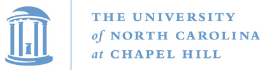 Parsing VS Grammar (3)
Grammar:
Reference ::= id | this | Reference . id
Try this: QualRef ::= (ThisRef|IdRef)(.id)+
The only repeating element is identifiers.

AST Example:
IdRef . Identifier . Identifier . Identifier
32
COMP 520: Compilers – S. Ali
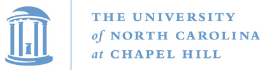 IdRef
Thus, if you visit an IdRef, Then it was either a plain “id” used as a reference, or the left-most identifier in a QualRef.
THEREFORE: visitIdRef is ALWAYS in the context of the current class.
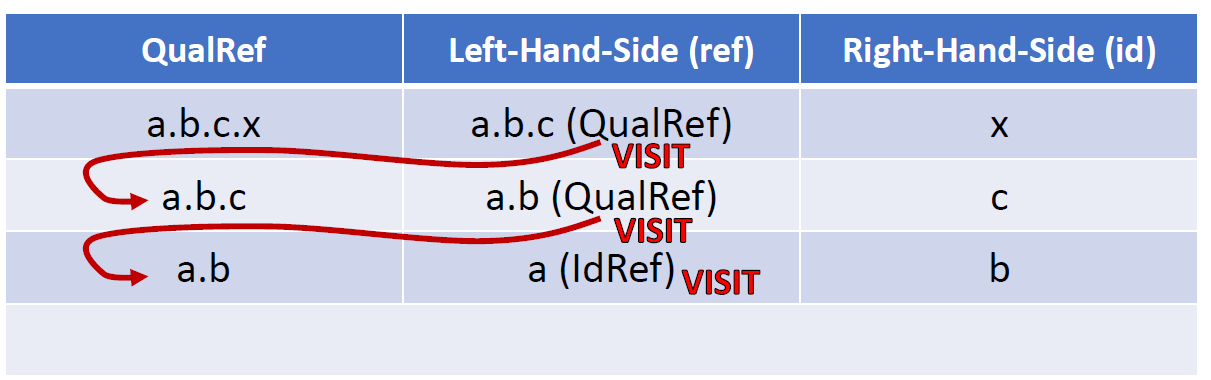 33
COMP 520: Compilers – S. Ali
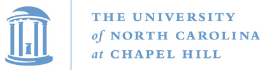 IdRef (2)
Thus, if you visit an IdRef, Then it was either a plain “id” used as a reference, or the left-most identifier in a QualRef.
THEREFORE: visitIdRef is ALWAYS in the context of the current class.

And the implementation for PA3 is…
visitIdRef ::=
	ref.id.visit( this, currentClassName );
	// (CTX is currentClass)
34
COMP 520: Compilers – S. Ali
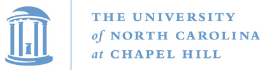 IdRef (Recall visitIdentifier)
visitIdRef ::=
	ref.id.visit( this, currentClassName );
	… // Do checks for non-static in static method

visitIdentifier( Identifier id, String ctx ) ::=
	id.decl = findDeclaration( ctx, id );
Question: do I need a private check here?
35
COMP 520: Compilers – S. Ali
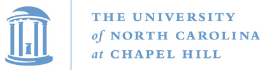 The mysteries of RefExpr
36
COMP 520: Compilers – S. Ali
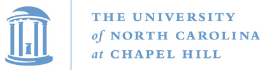 Recall Fail351.java
Method, not    variable.
37
COMP 520: Compilers – S. Ali
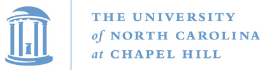 Recall: CallExpr / CallStmt
Grammar:
CallStmt ::= Reference ( ArgumentList? ) ;
CallExpr ::= Reference ( ArgumentList? ) ;
RefExpr ::= Reference ;
38
COMP 520: Compilers – S. Ali
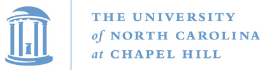 You did this in PA2
Instantiate a CallExpr vs RefExpr
39
COMP 520: Compilers – S. Ali
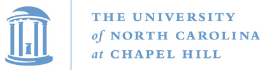 You did this in PA2 (2)
DISJOINTCASES
40
COMP 520: Compilers – S. Ali
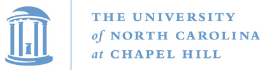 Thus, PA3 check becomes easier.
If it is a RefExpr, then it is not a CallExpr.
Therefore, visitRefExpr, if the reference’s declaration is a MethodDecl, then it is wrong.
E.g. x = someFn; instead of x = someFn();

In a CallExpr, if the reference’s declaration is NOT a MethodDecl, then it is wrong.
E.g. int x = 0; int y = 0; y = x();
41
COMP 520: Compilers – S. Ali
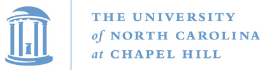 The mysteries of QualRef
42
COMP 520: Compilers – S. Ali
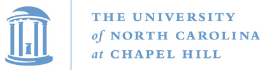 Figuring out QualRef
First question: An identifieron the RHS of a QualRef isat what level of SI?
43
COMP 520: Compilers – S. Ali
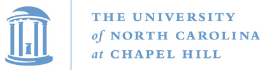 Figuring out QualRef
44
COMP 520: Compilers – S. Ali
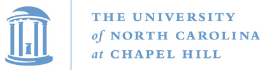 Figuring out QualRef
Translate this table into code. (Cleanup required)

1) If LHS.decl instanceof ClassDecl, then RHS must be static     unless LHS instanceof ThisRef
2) Resolve RHS in the context of LHS
     2a) If LHS.decl is ClassDecl, easy, ctx is that class’s name
     2b) If LHS.decl is MemberDecl, get that member’s classname
     2c) If LHS.decl is LocalDecl, easy, ctx is that class type’s name.
3) RHS.decl is always instanceof MemberDecl

Additional checks:
4) LHS cannot be a MethodDecl (miniJava shortcut)
5) If RHS is private, check if current class name equals their class
6) LHS must be a ClassType (classes have fields, everything else does not) if it isn’t a ThisRef.
    6a) Thus, visit the ClassType to get the ClassDecl of the LHS.
45
COMP 520: Compilers – S. Ali
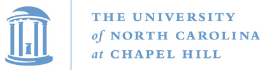 How does this help in PA3?
46
COMP 520: Compilers – S. Ali
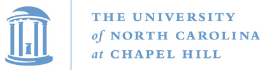 PA3 Summarized
Make Stack<HashMap<String,Declaration>> SI;
Create level 0 and 1 immediately
Forcibly inject predefined names into level 0 and 1
Level 0: String, _Printstream, System
Level 1: _Printstream.println, System.out\
47
COMP 520: Compilers – S. Ali
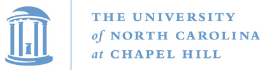 PA3 Summarized (2)
Forcibly inject all Classes and Fields into level 0 and 1
Is this class name used at level 0? Error, or add the class name to level 0.
Is this field name used at level 1? Error, or add the name to level 1 (with context).
Begin visiting classes
Why?
Why?
48
COMP 520: Compilers – S. Ali
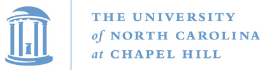 PA3 Summarized (3)
Begin visiting classes.
Visit everything (e.g. visitArrayType visits the element type, and MethodDecl visits internal Statements, etc.)
visitClassDecl: Name already added, just visit methods.
visitMethodDecl: Name already added, just visit statements.
visitParameterDecl: Does it already exist at level 2+?
Why?
49
COMP 520: Compilers – S. Ali
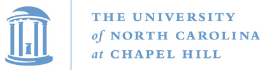 PA3 Summarized (4)
visitClassType: The identifier better be a class name!
Why?

visitBaseType: do nothing.
Why?

visitArrayType: visit the element type.
Why?
50
COMP 520: Compilers – S. Ali
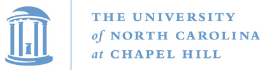 PA3 Summarized (5)
visitVarDecl: Does the name exist at 2+?
Question: How can I only check 2+?
Error or add at top scope level

visitCallStmt: Just to reiterate as an example, visit all of    the expressions in the Call (visit everything!).    Visit the Reference too, and that reference better be    have a methodDecl.
51
COMP 520: Compilers – S. Ali
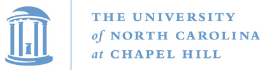 PA3 Summarized (6)
visitThisRef: Return “CurrentClassDecl”
How can we keep track of the currentClassDecl?


visitIdRef: Are we in a static method? If so and if the    decl is a MemberDecl (level 1), make sure the IdRef’s    identifier’s declaration is static and not currently being    declared. (IdRef means access local class fields or locals)
52
COMP 520: Compilers – S. Ali
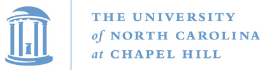 PA3 Summarized (7)
visitRefExpr: A reference expression (keyword: expression) cannot just have a reference be a class name.
Is the reference.decl a ClassDecl (and ref not instanceof ThisRef), then error. (E.g. x = CLASSNAME;)
Similarly, RefExpr cannot be a MethodDecl, otherwise it should have been a CallExpr not RefExpr.
E.g., x = method; vs x = method();
visitCallExpr: Like CallStmt.
visitQRef: Do Slide 44 check.
Etc.
53
COMP 520: Compilers – S. Ali
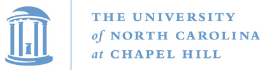 PA3 Type-Checking
Every useful node returns a TypeDenoter.
Two types of type-checks:
Are these two types the same?
Given two types and an operator, what is the result type?

Example: At every visit method, ask,“What needs to be ensured here?   What MUST be a ClassType?   What MUST be an ArrayType (IxExpr)?   What MUST be the same type (AssignStmt)?”
54
COMP 520: Compilers – S. Ali
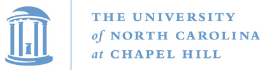 Midterm 2 Review
55
COMP 520: Compilers – S. Ali
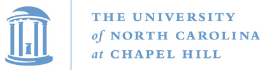 Midterm 2 is shorter
Because of delays, it doesn’t make sense to have a full midterm this late in the semester.
Instead, we made the midterm shorter by a question (and arguably easier).

Your main goals should be to learn PA4, which is worth more than the midterm.
56
COMP 520: Compilers – S. Ali
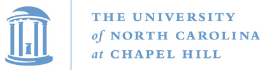 Optimization
Dataflow / Codeflow analysis is not on the midterm.

Key takeaway from optimization:
You don’t need to respect the input code, can generate more optimized code.
57
COMP 520: Compilers – S. Ali
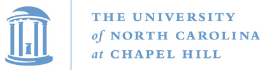 Byte Encoding / ModRMSIB
You already learned how to do this in earlier prerequisite classes.
PA4 is new because of CISC, but it isn’t Midterm-worthy.

Don’t worry about encoding bytes.
58
COMP 520: Compilers – S. Ali
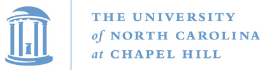 What should you know?
How to generate “equivalent” code
How to do identification and type-checking
Midterm is cumulative with PA1 and PA2

You should have some general mastery over what you have done on your compiler project
59
COMP 520: Compilers – S. Ali
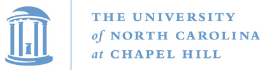 Side notes about PA4
If “int is 4 bytes” is giving you trouble, just make everything 8 bytes and fix it later.
Some PA4 starter files have “TODO” marked but won’t flag a compiler error. Easiest way to handle this: Find the word “TODO” in the starter files.
60
COMP 520: Compilers – S. Ali
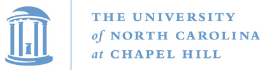 Feedback I’ve gotten thus far
“I’m trying to compile a simple println program and that is dope”
Response: just imagine what it will be like when it is fully functional! (Imagine the stuff you can do with the compiler too)
“A lot of the code isn’t mine, how can I attribute this?”
Response: the starter code is boring, you are implementing the more interesting stuff. Imagine adding a ton of line breaks and claiming you do a lot of LOCs.YOU control the interesting parts.
61
COMP 520: Compilers – S. Ali
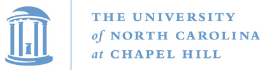 Questions?
Let’s go over how the midterm is used
Let’s go over the cheat sheet
62
COMP 520: Compilers – S. Ali
End
63
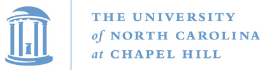 64
COMP 520: Compilers – S. Ali
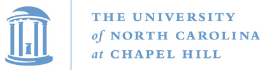 65
COMP 520: Compilers – S. Ali
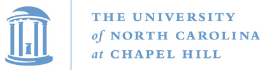 66
COMP 520: Compilers – S. Ali
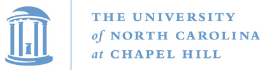 67
COMP 520: Compilers – S. Ali